fra angelico poslední večeře
Fra Angelico
(1395, Vicchio di Mugello – 18. února 1455, Řím) 
vlastním jménem Guido di Pietro
 italský mnich a malíř rané renesance.
Obraz dokončen 1440 ve Florencii
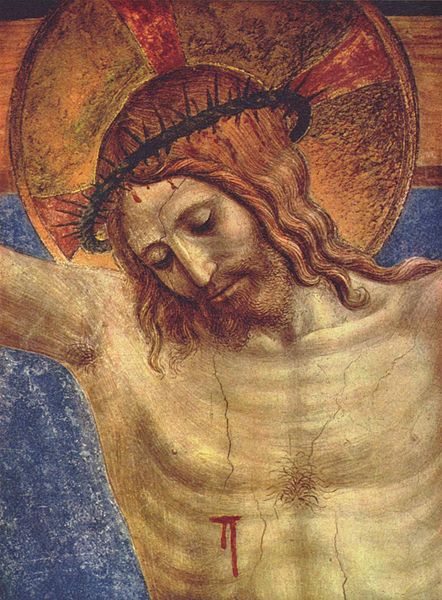 Obraz
Stůl je bílý, řádně uspořádaný a prostřený
Apoštolové mají kolem hlavy svatozář
Oproti Leonardovu více propracovaný a jasný
Také vidíme více světla a radosti  
každá postava působí klidně, žádné výrazné emoce
Jidáš jediný stojí
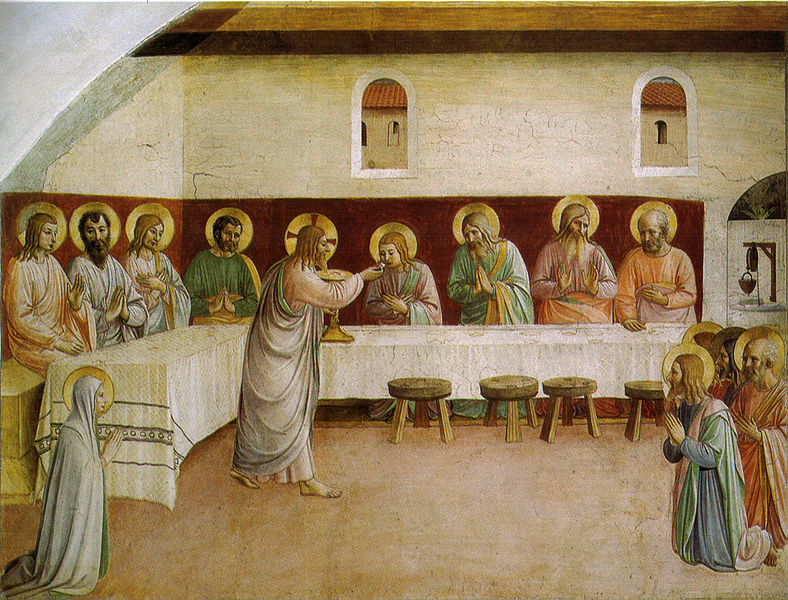 zdroje
http://cs.wikipedia.org/wiki/Fra_Angelico
http://cs.wikipedia.org/wiki/Soubor:Comunione_degli_apostoli,_cella_35.jpg